КГКСКОУ Владивостокская КШИ №1Тема урока :  «Звонкие и глухие согласные».Составила учитель русского языка и чтенияАпанаскевич  А.П.
2014
Повторение с сигнальными карточками.Задание : учитель показывает сигнальные карточки со звонкими согласными, а дети-с глухими.
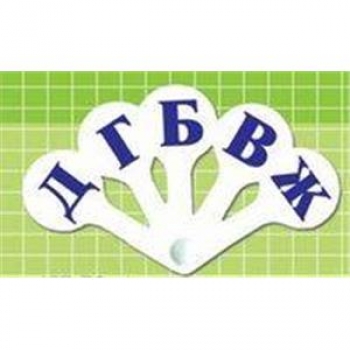 Парные согласные – самые опасные!В корне ты их проверяй, рядом гласный подставляй.
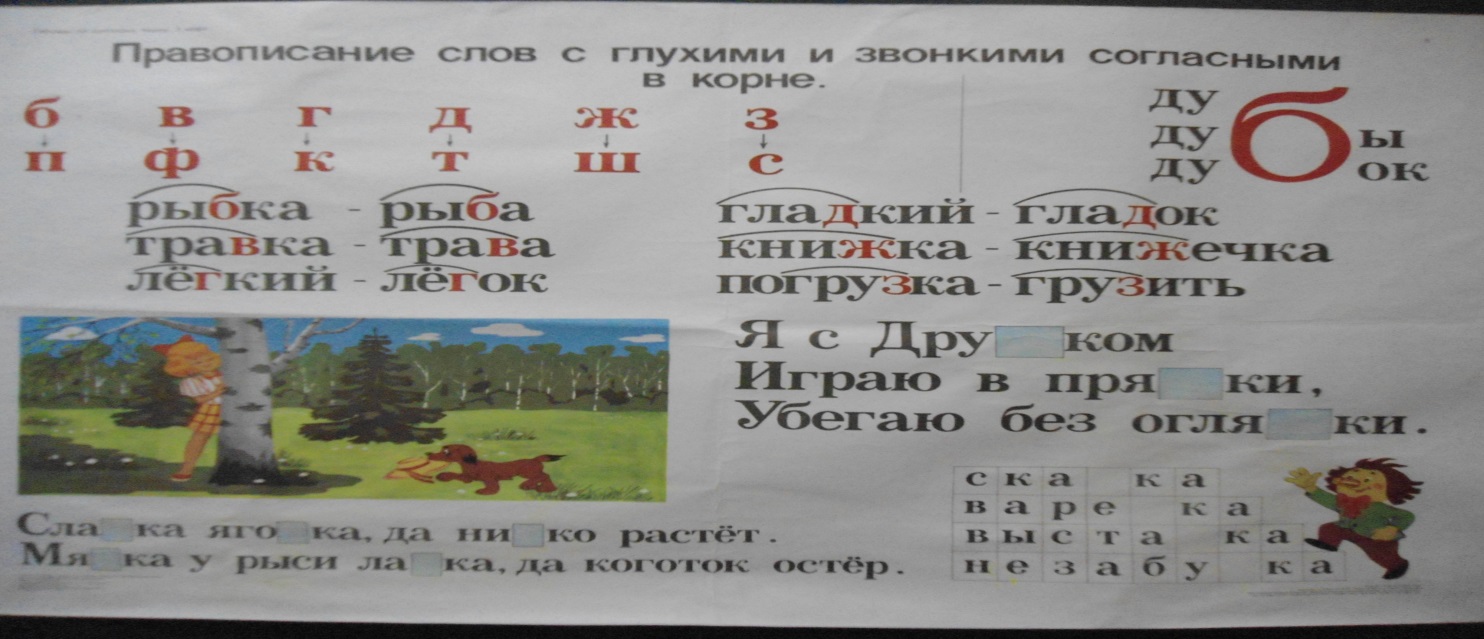 Игра «Буква заблудилась».Неизвестно, как случилось, Только буква заблудилась.Вы, друзья, её найдите, В этот домик посадите!
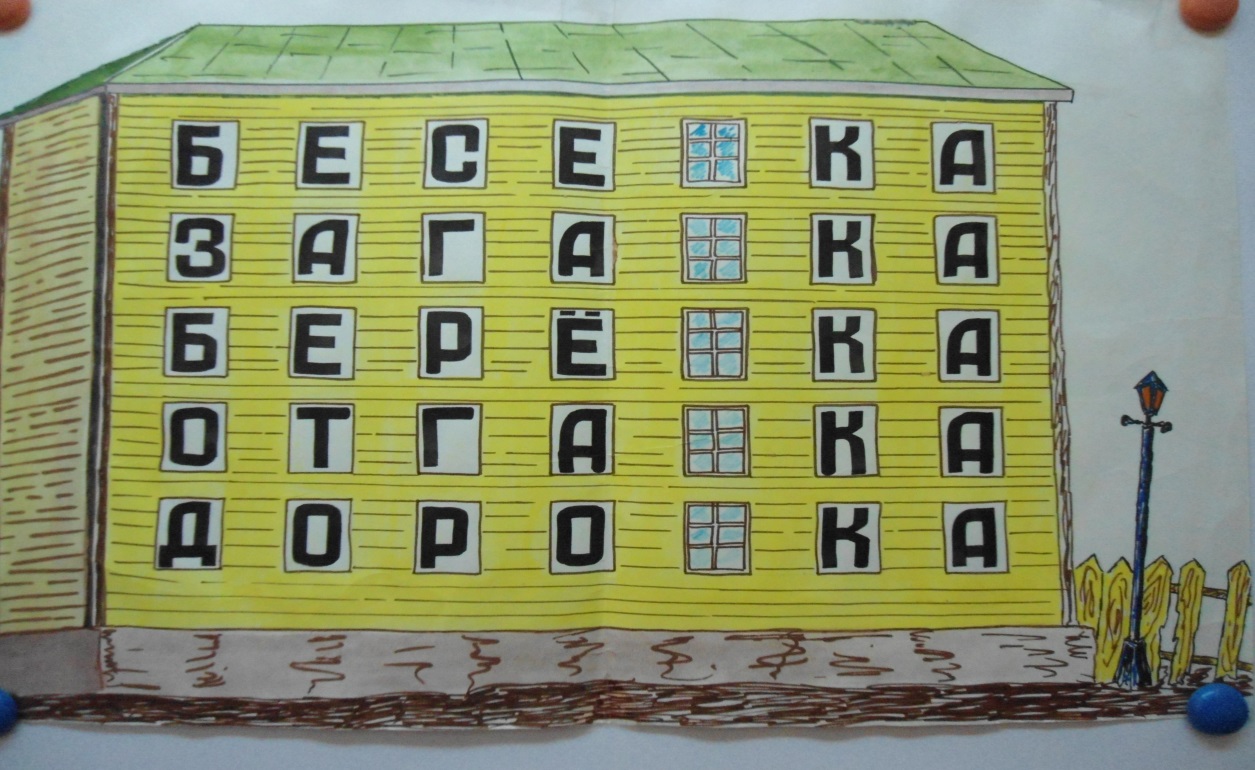 Игра «Помоги Незнайке».Задание : Незнайка принёс картинки, но подписал их неправильно.Помогите ему исправить ошибки.
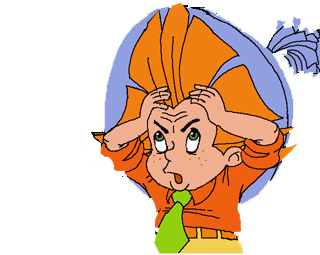 Дыня
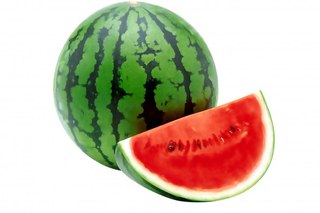 Ромашка
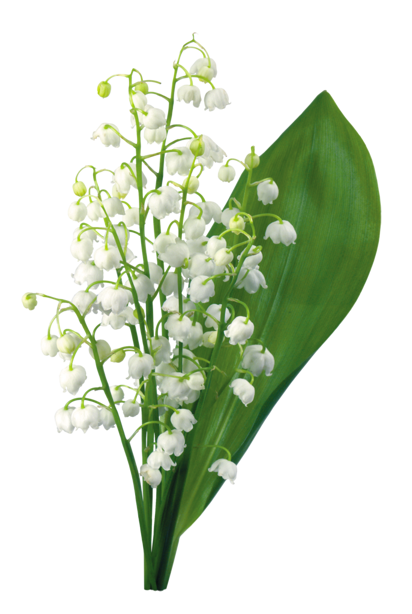 Иголка
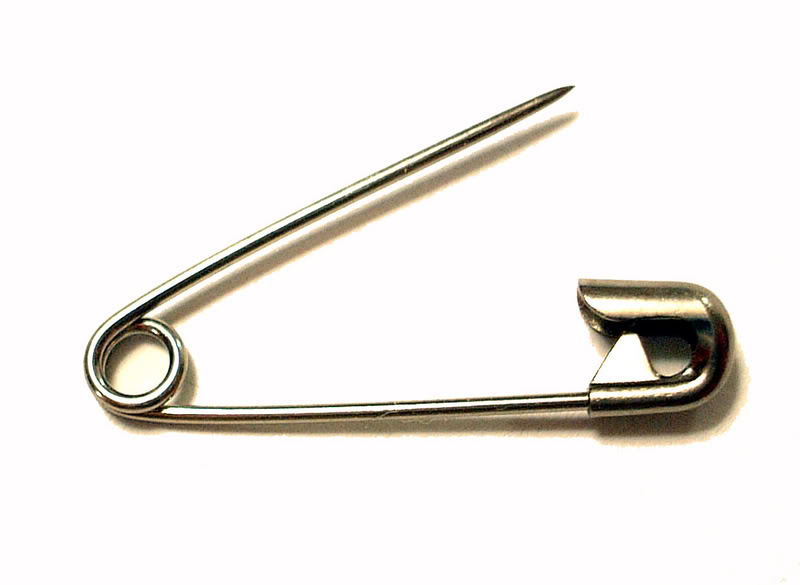 Клетка
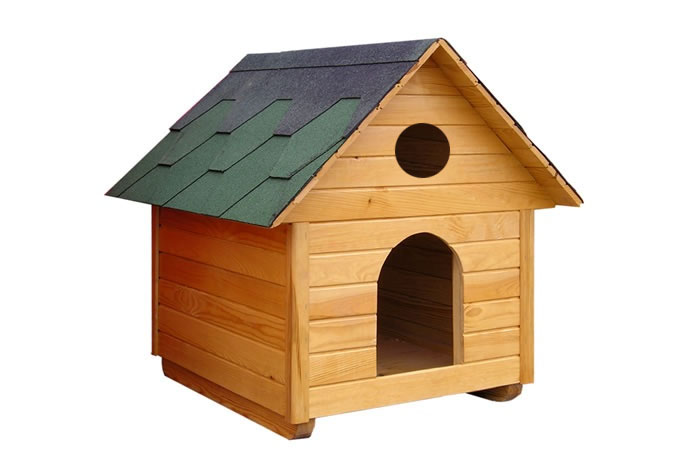 Нос
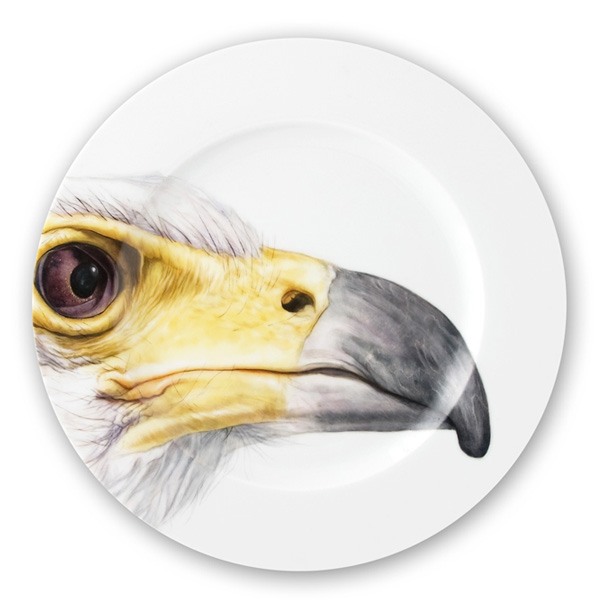 Галка
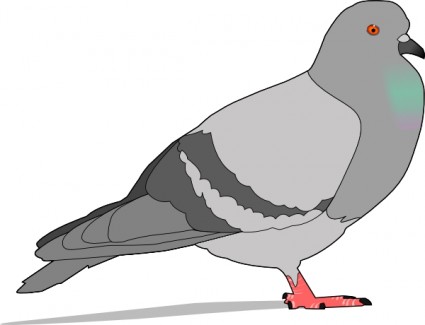 Скороговорка :В саду ро…Куст ро…
Игра «Цветик самоцветик».Задание: две команды собирают свой цветок, вставив пропущенные согласные в слова, записанные на обратной стороне лепестка.
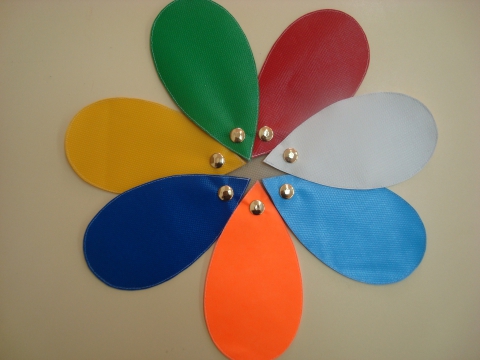 Игротека1. Место птицы в доме.2. Красная жидкость в теле человека.3. Квадрат, треугольник….4. Нос птицы.5. Домашнее животное.6. Стакан с ручкой.
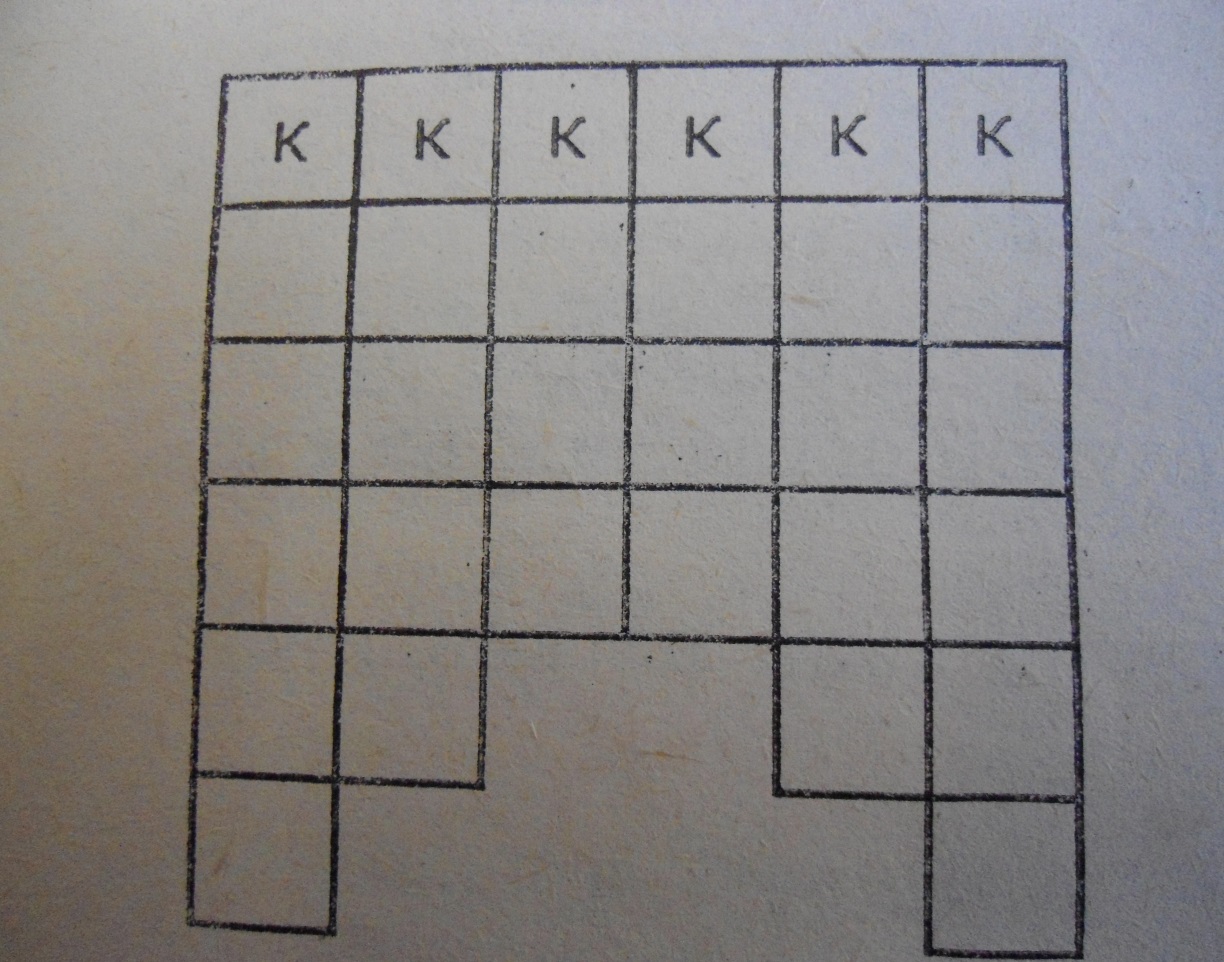 Допиши и объясни.Зуб - …упГолос - …олосМоло… - моло…Пло… - мло…
Допиши и объясни.…ость - …ость…алость - …алость…очка - …очка…ить - …ить
«Лесенка».
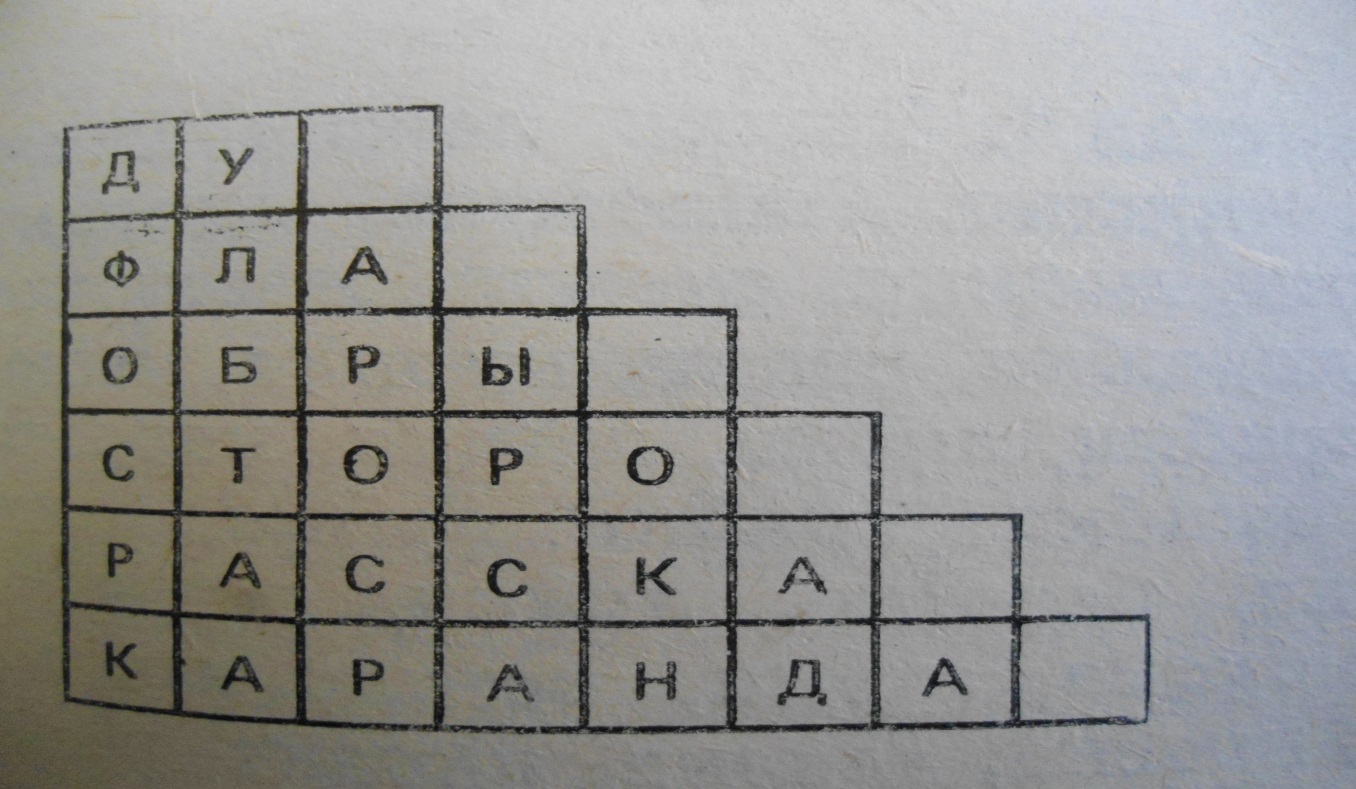 Метаграмма
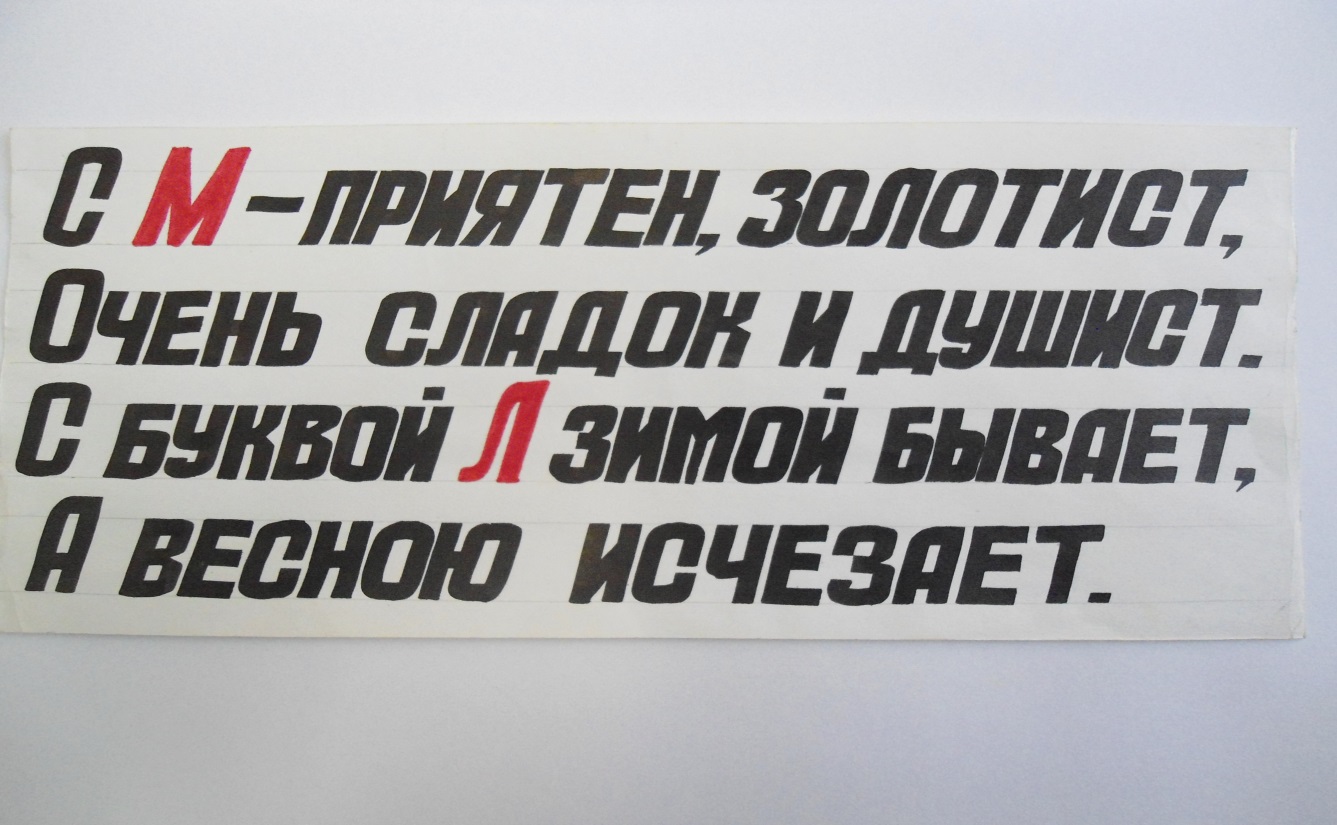 Итог урока.Из общей массы разноцветных лепестков выбрать цвет, соответствующий настроению ребёнка . Цель : выяснить эмоциональное состояние детей и их отношение к уроку.
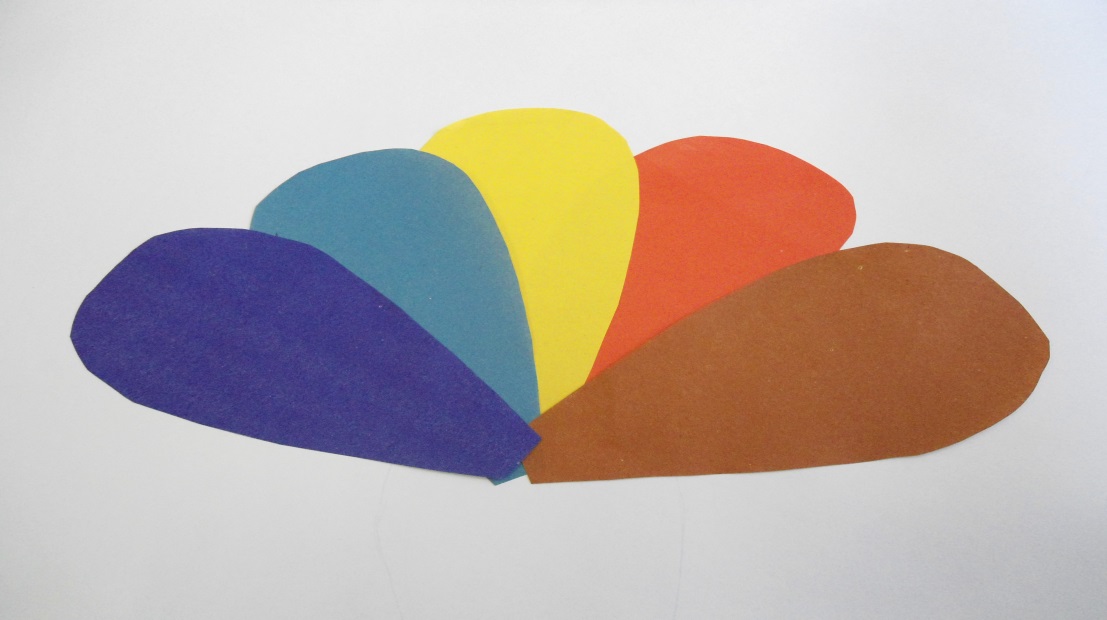